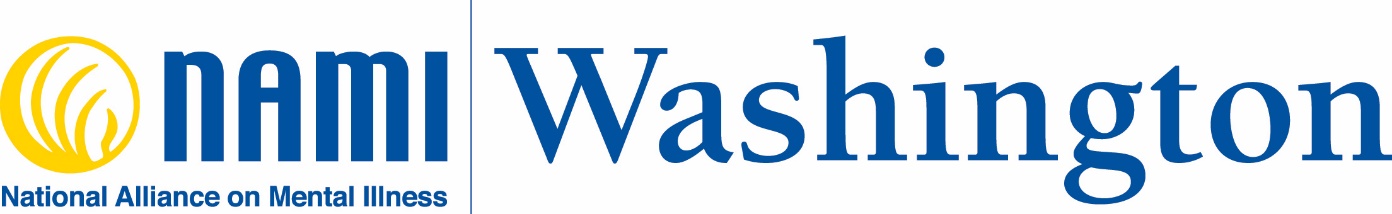 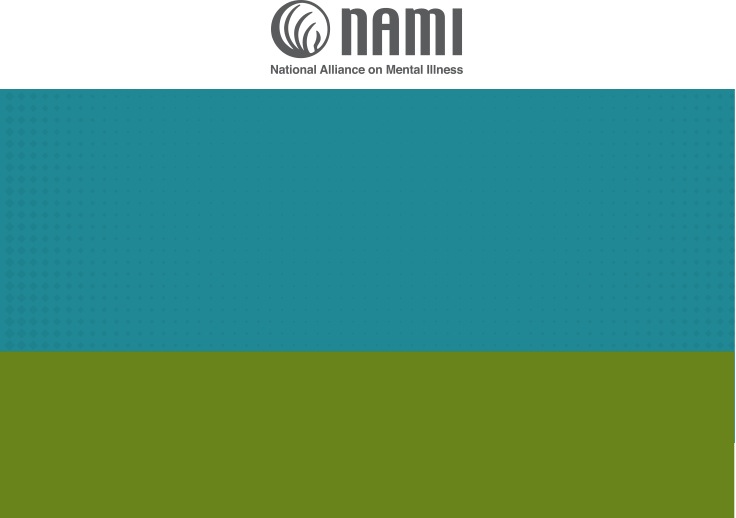 PEER Led Services:
An Introduction to NAMI
Washington Low Income Housing Alliance 
May 11, 20167
Lauren B. Simonds, M.S.W.
John Freeburg
Francesca Martin
Daryn Nelsen-Soze, M.S.W.
MILLIONS
OF AMERICANS,
1 in 5 or nearly 60 million  people, face the day-to-day  reality of living with a mental  illness. We get it. We’ve been  there. We offer help and hope;  we improve lives and take a  stand.
NAMI
MEANS MORE
than simply hope—we educate  families and those living with  mental illness and advocate  night and day to ensure better  lives for everyone.
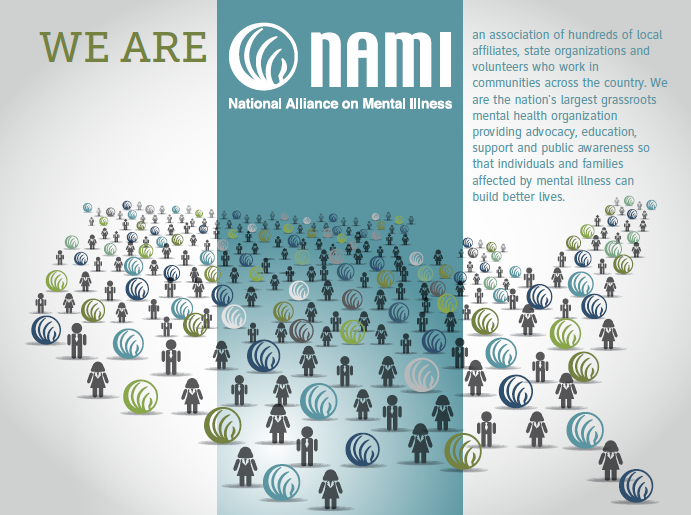 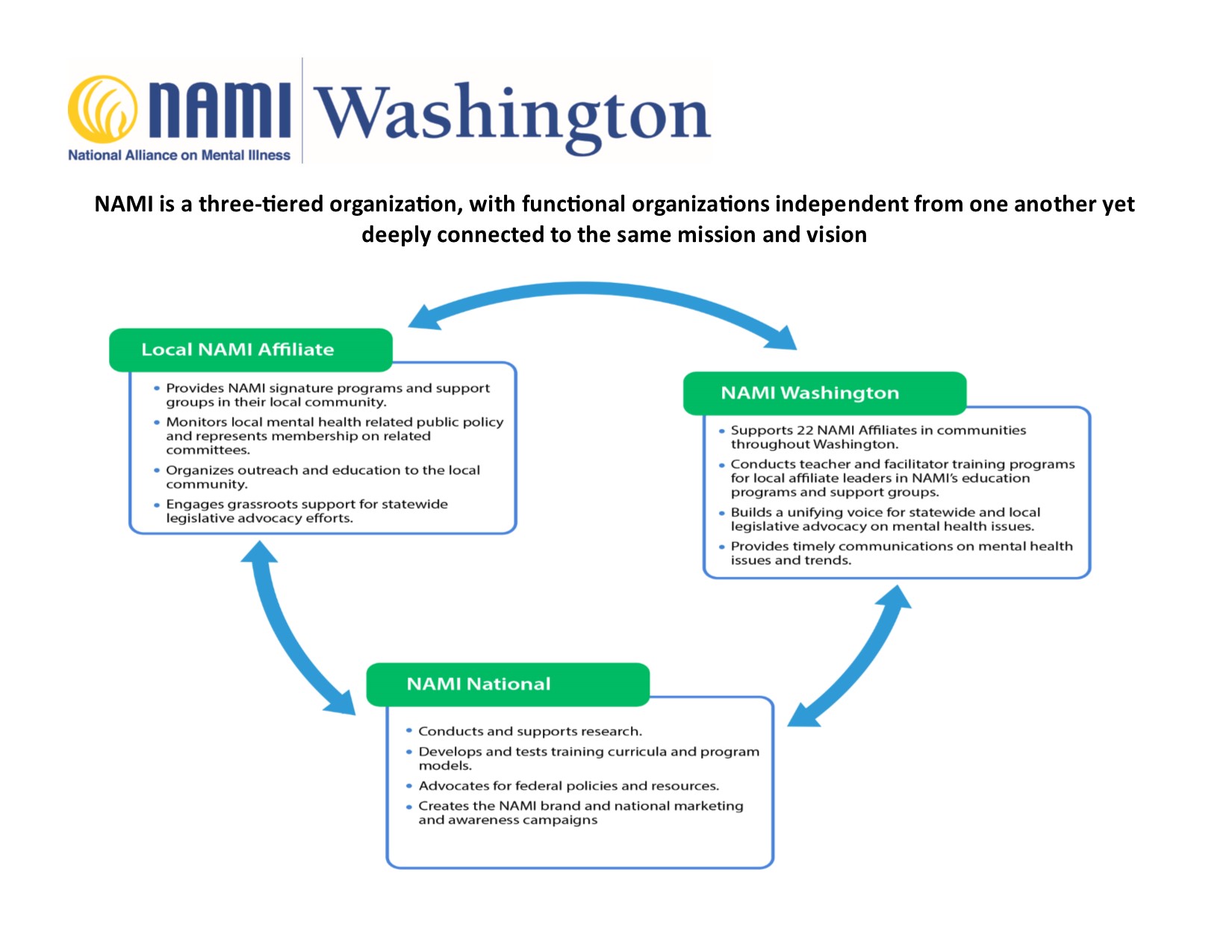 Affiliate Map
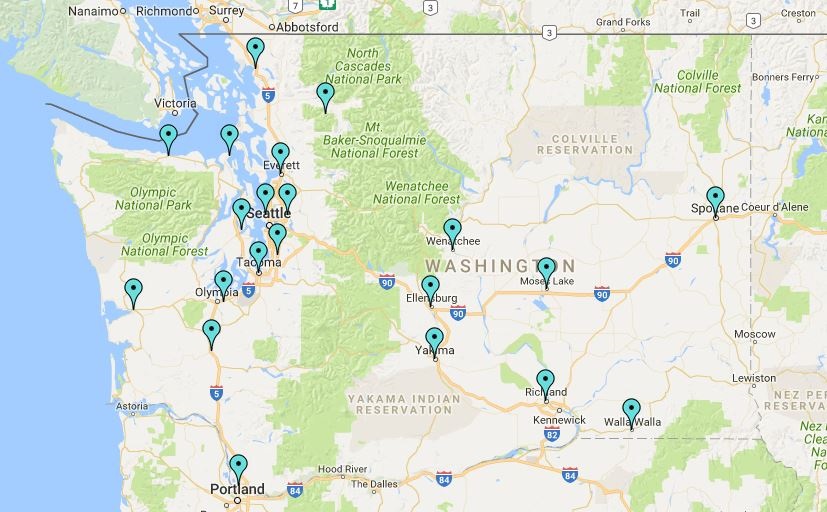 THE WORLD  IS LOOKING
at mental health in a new way.  Stepping up to shine the light  and embrace the cause.
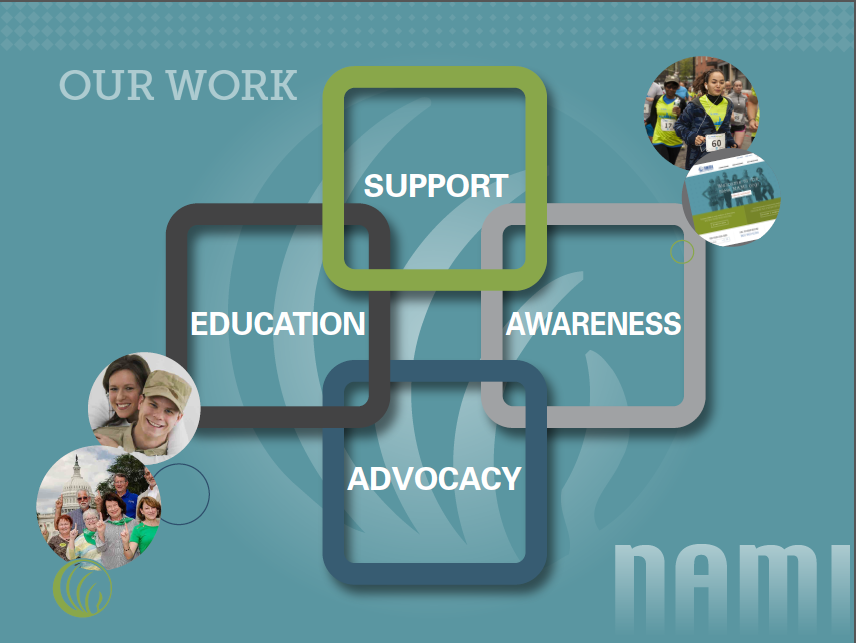 We are peers reaching out and  responding to peers in need.
SUPPORT
NAMI HelpLine
EDUCATION
We get it. We’ve been there.
With the understanding unique to those with lived  experience, we provide an array of no-cost education  programs.
CLASSES
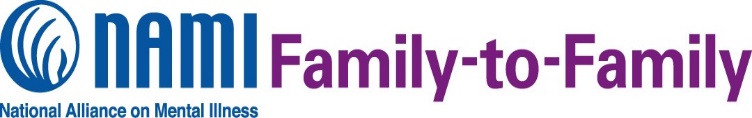 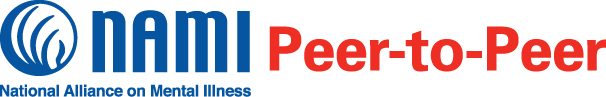 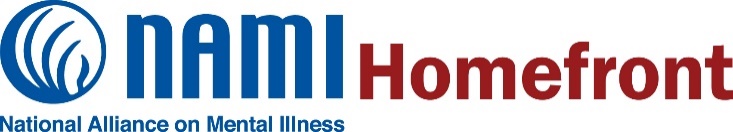 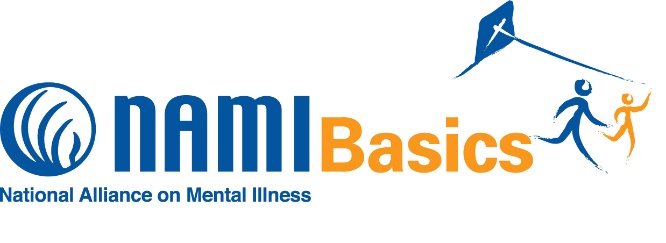 EDUCATION
We get it. We’ve been there.
With the understanding unique to those with lived  experience, we provide an array of no-cost education  programs.
Support groups
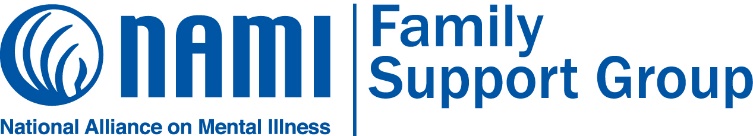 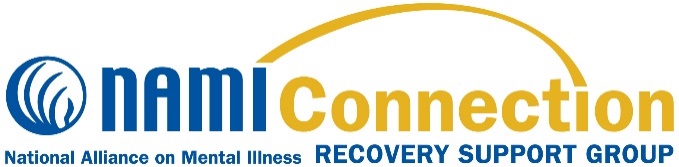 EDUCATION
We get it. We’ve been there.
With the understanding unique to those with lived  experience, we provide an array of no-cost education  programs.
Presentations
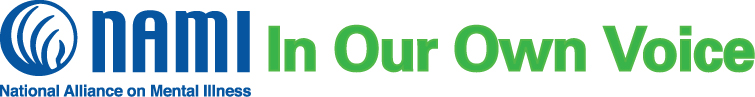 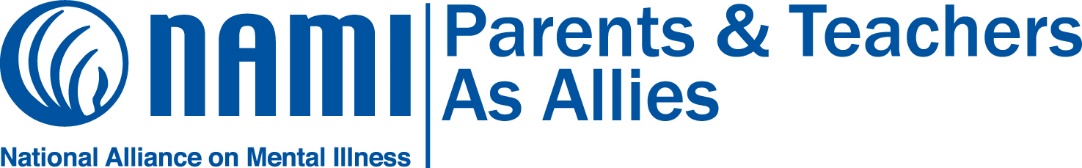 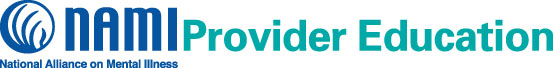 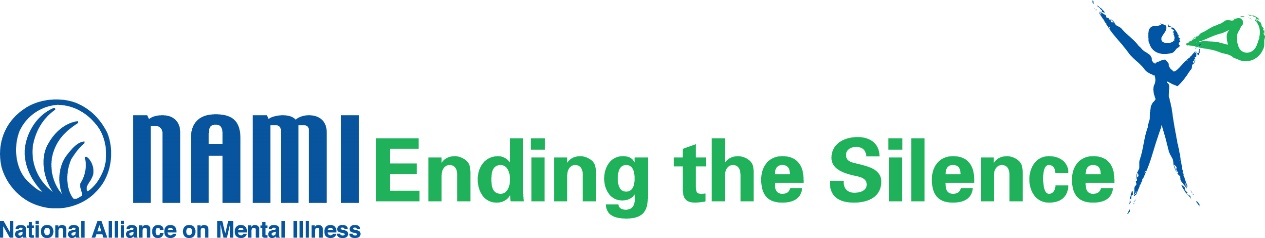 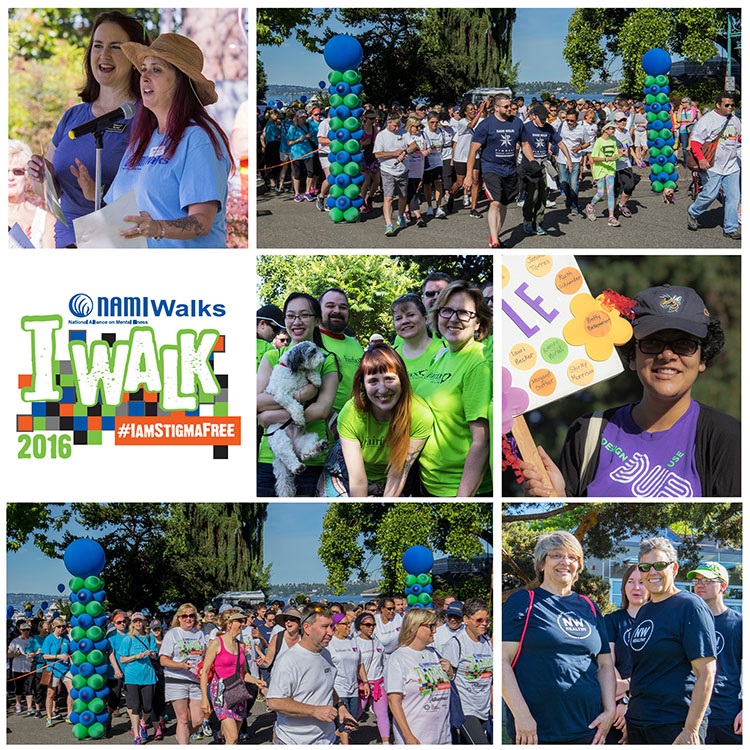 AWARENESS
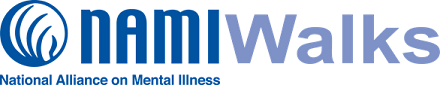 We promote a unified voice  on mental health, aiming to  replace ignorance with  understanding through  media relations, public  presentations,  and outreach initiatives.
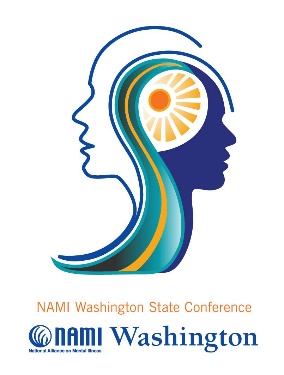 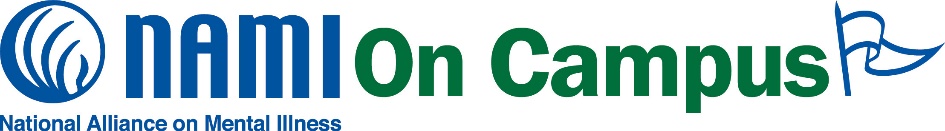 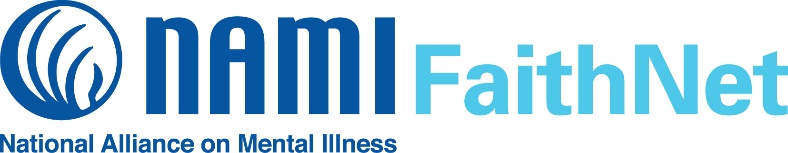 Through NAMI’s Stigmafree  pledge and campaign and #Act4MentalHealth,
ADVOCACY
we are engaging our communities to promote acceptance and understanding for those who are affected by mental health challenges and to work for change! 

Through powerful words and actions, we will shift  the barriers for those living with mental health  conditions and encourage acceptance and  understanding.
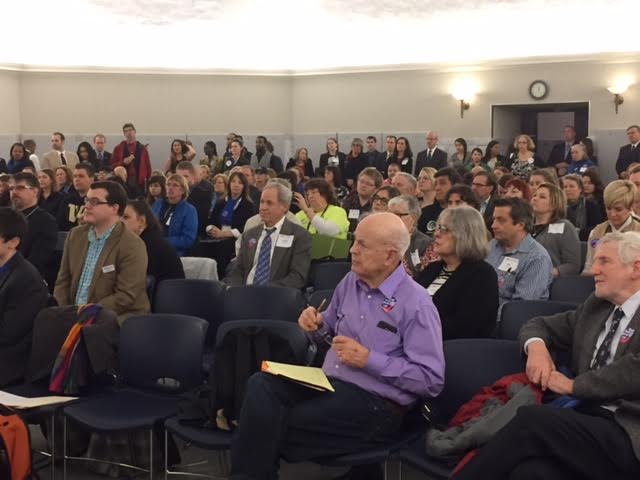 #IAmStigmaFree
RAISING AWARENESS  TO REACH A NEW  GENERATION:
A new NAMI.org, mobile app,  infographs, videos and more—
NAMI is launching new
tools to meet the needs of a  changing demographic.
It’s time to stand up, take a stand and
make a difference.

TOGETHER,
we can make mental
health a priority and  be part of the  solution to solving  one of the biggest  problems we face as  a nation and a world.
Lauren Simonds – Lsimonds@namiwa.org
John Freeburg – johnfreeburgwaja@gmail.com
Francesca Martin – fmartins4c@gmail.com
Daryn Nelsen-Soza – dnelsensoza@gmail.com
7500 Greenwood Ave N
Seattle, WA 98103
206.783.4288
www.namiwa.org
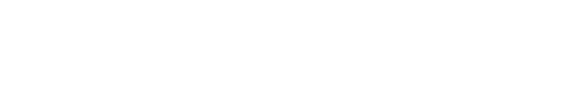